Results Washington 


KayLyne Newell, Sr. Performance Advisor
Todd MacDonald, Enterprise Transformation Architect 
Office of Governor Jay Inslee
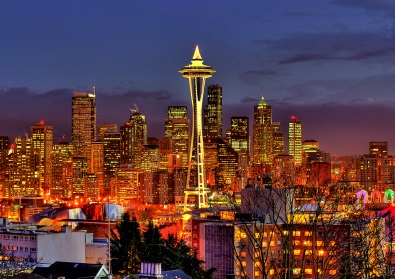 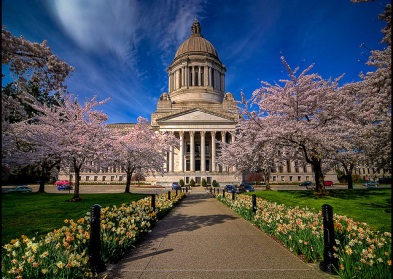 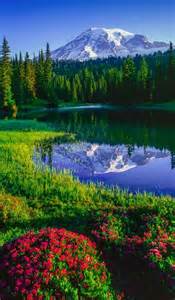 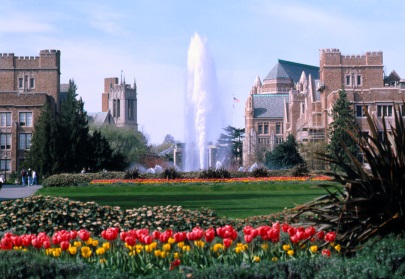 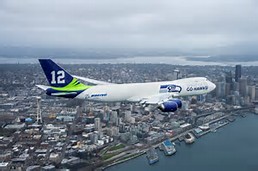 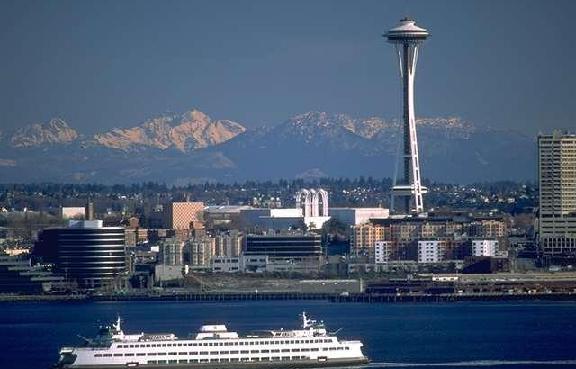 Agenda for Today
Results Washington
History
5 goal areas
Lean
History
Thinking and tools
Visual management
Lean discussion / stories
Resources
Governor Inslee’s Strategic Framework
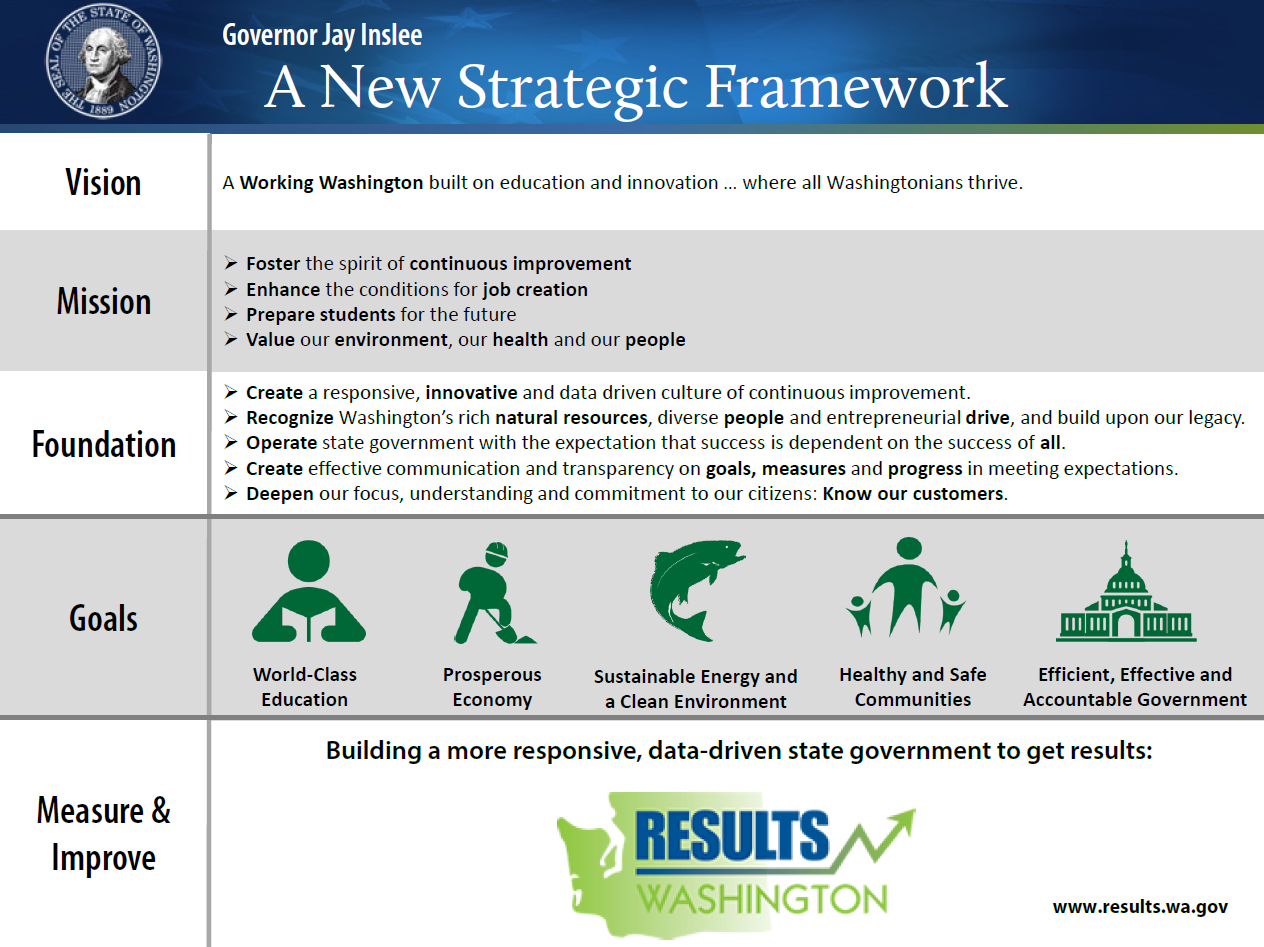 Results Washington Goal Councils
53
State Agencies, Boards & Commissions
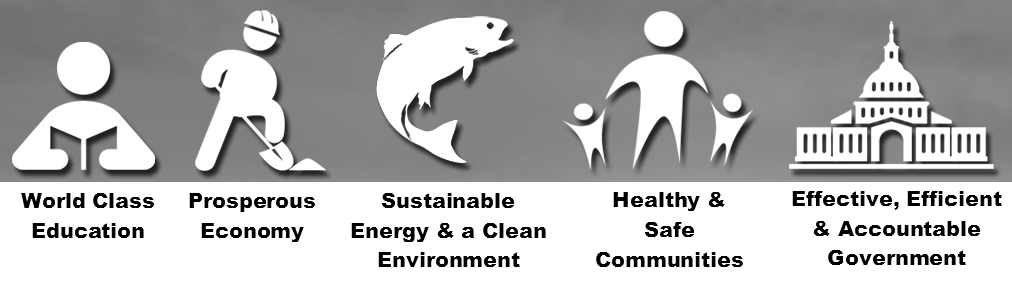 Robust System of Performance
Measure Maps
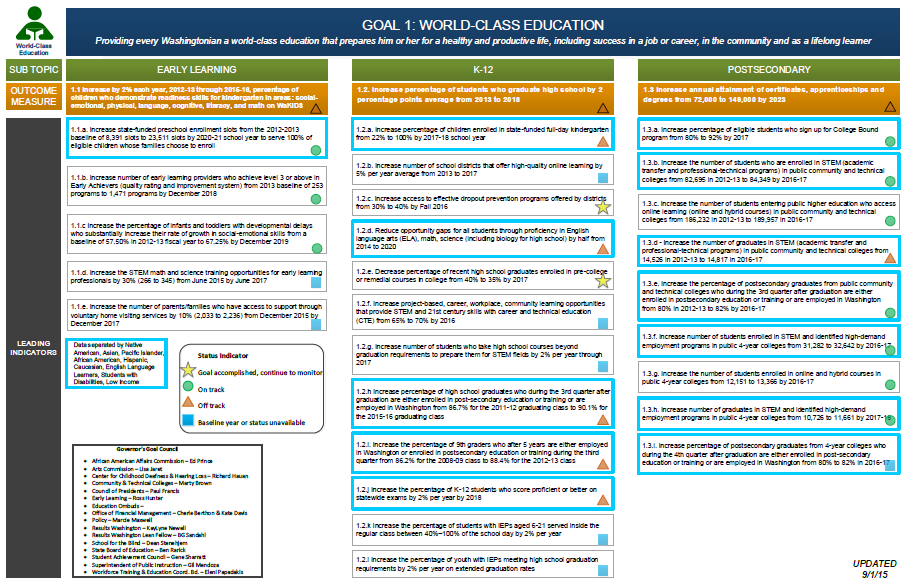 1.2. Increase percentage of students who graduate high school by 2 percentage points average from 2013 to 2018
1.2.e. Decrease percentage of recent high school graduates enrolled in pre-college or remedial courses in college from 40% to 35% by 2017
1.3.f. Increase number of students enrolled in STEM and identified high-demand employment programs in public 4-year colleges from 31,282 to 32,642 by 2016-17
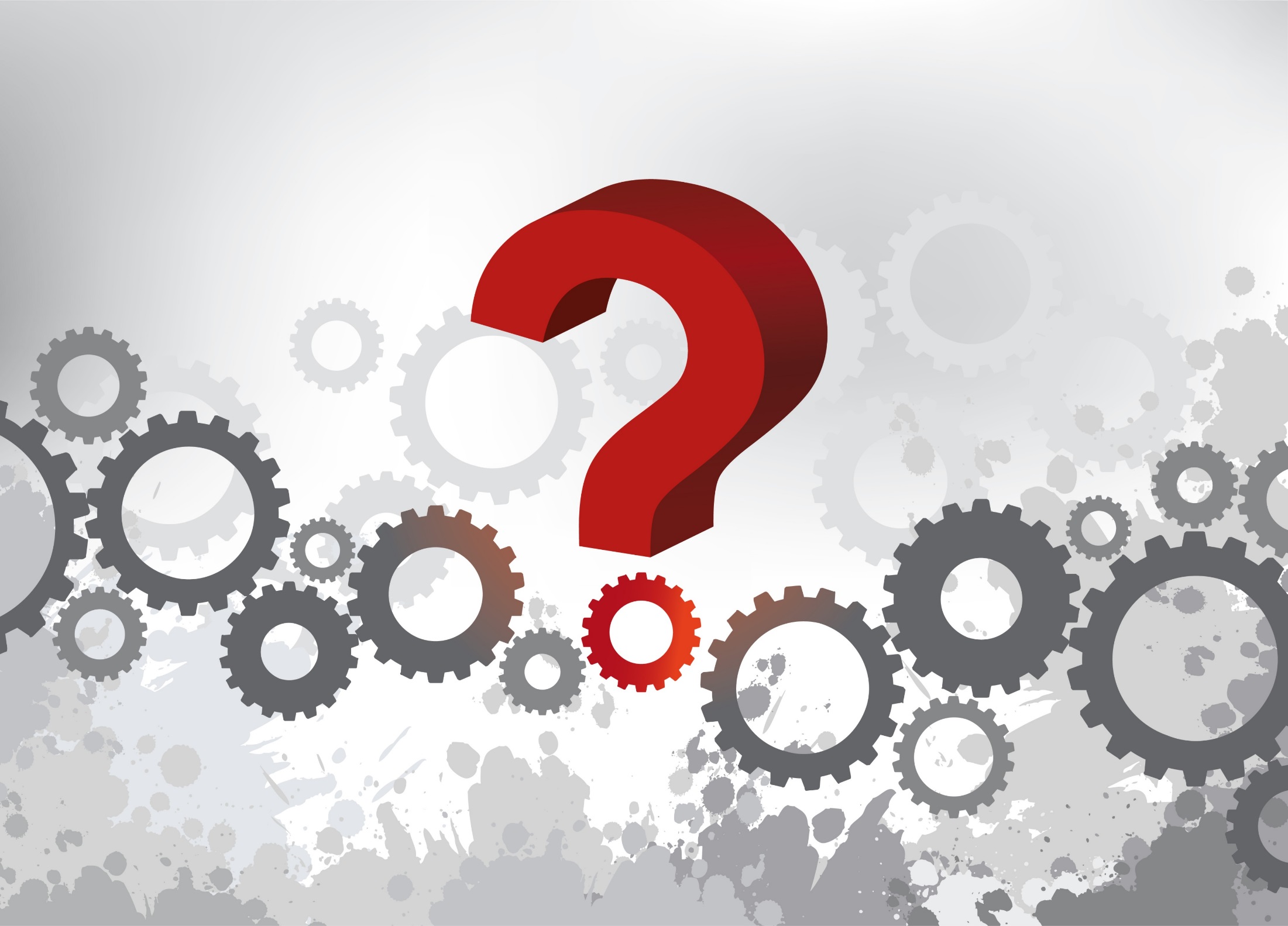 A pause for questions
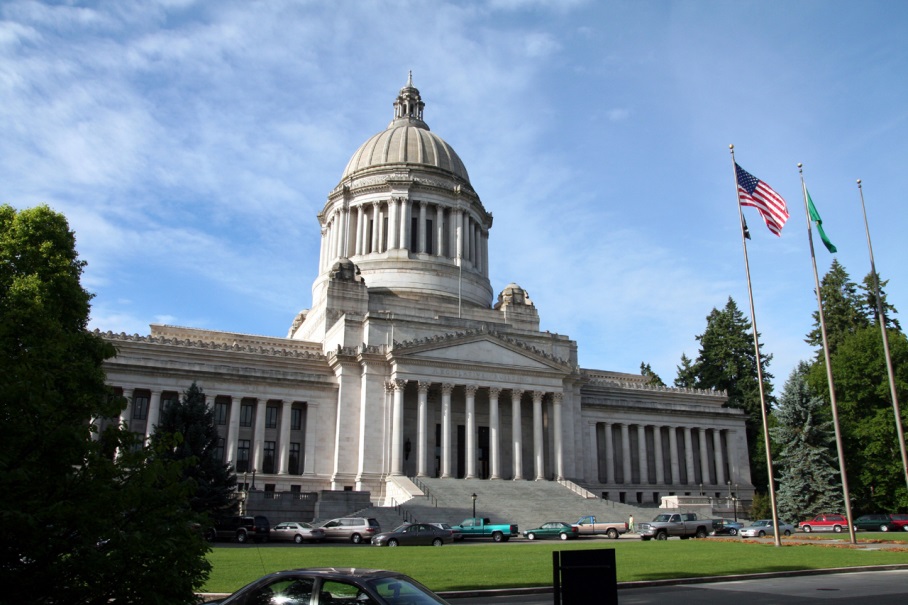 Lean in State Government

Every employee is a problem solver. 
Every leader is a coach.
The Lean Vision
To adapt Lean thinking principles and tools to state government operations so we can create a way of working that:
delivers better value to more Washingtonians for generations to come
makes public service a deeply gratifying experience for employees.
What is “Lean Thinking”
What is Lean?
A continuous improvement methodology:
Facilitates environment of RESPECT
Focuses on the CUSTOMER
Encourages a “why” MINDSET
Actively identifies and helps eliminate WASTE
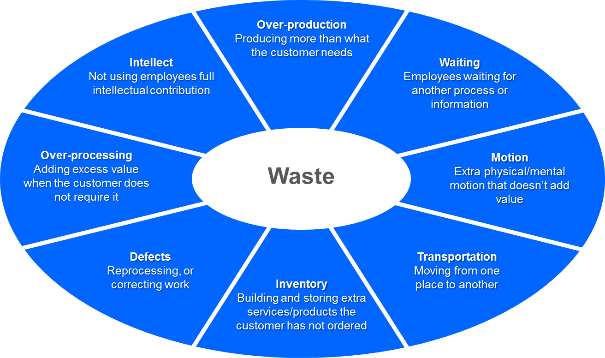 Lean Waste
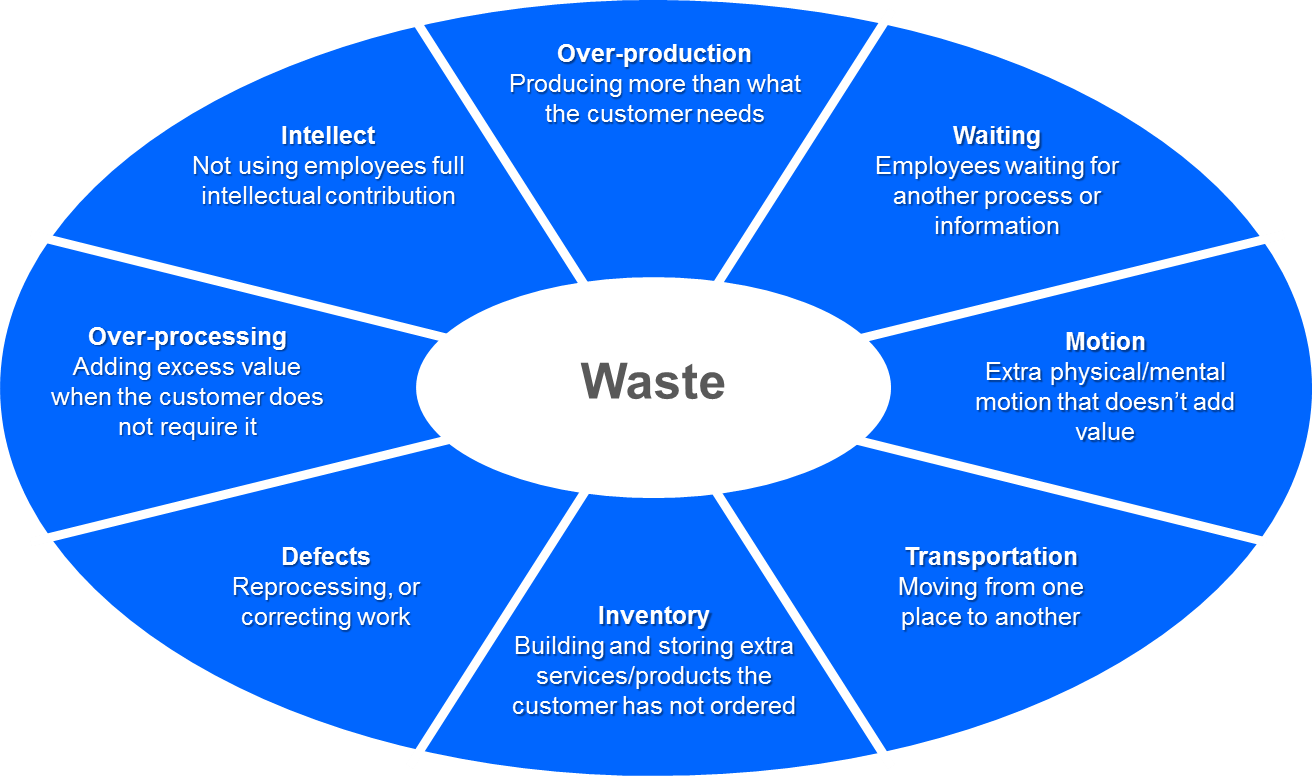 Key Lean Concepts
Problems are opportunities 
Leaders go to the problem to SEE what’s happening
Focus on process and standard work is sought
People/teams are developed and maximized
Staff are empowered to learn by doing
Customer value is the goal 
Respect and humility are the culture
Lean Management
Employees are problem solvers, 
trusted and respected as capable and knowledgeable.
Lean
Conventional
What is a “Lean Culture”
Lean is more than just tools…
People operate without fear 
Management allows time for Lean efforts
Employees turn to the Lean tools without prompting
Everyone feels ownership of a process
The Lean approach respects people and honors their contributions
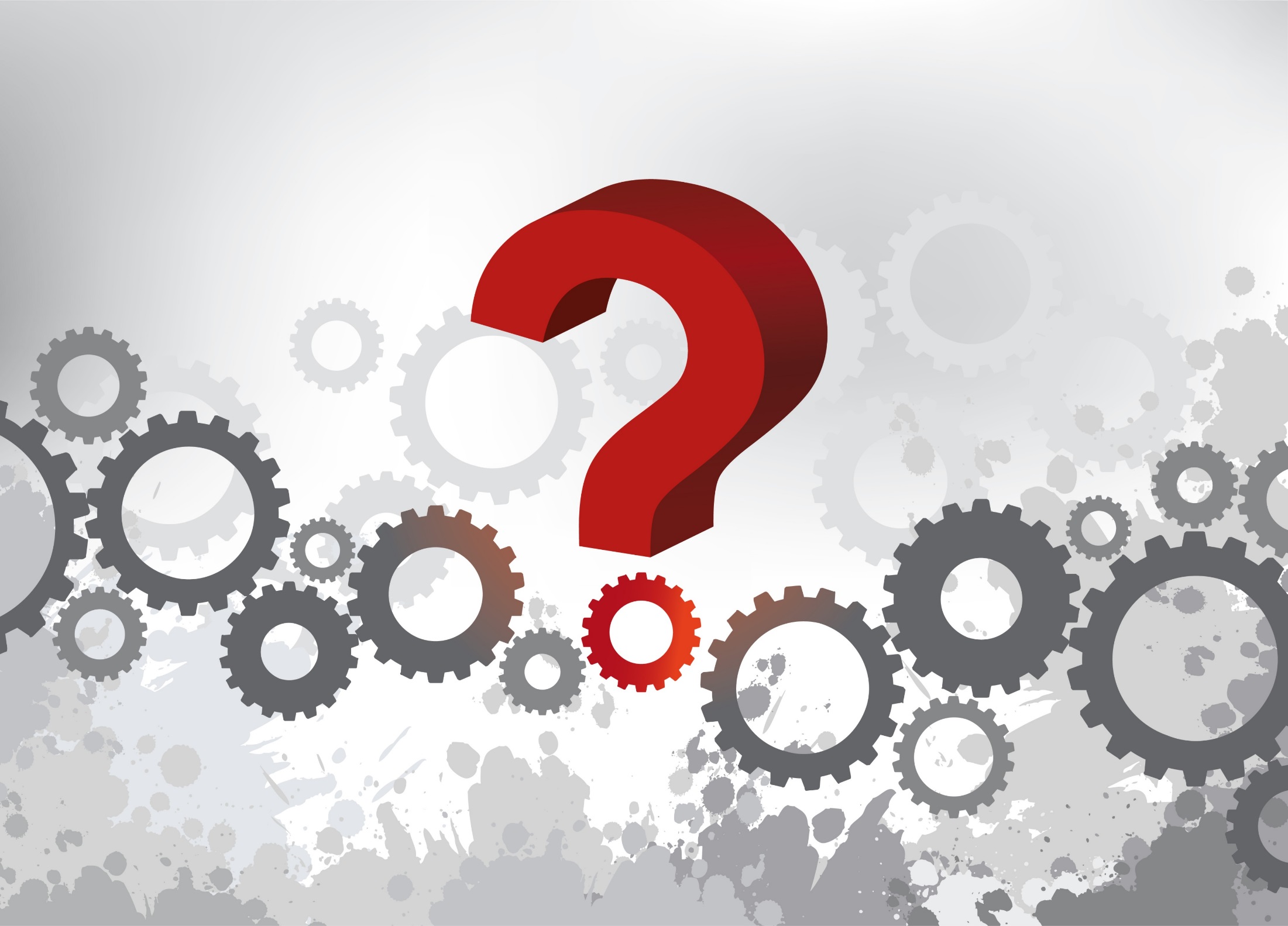 A pause for questions
Visual Management
A tool to take home
Visual Management
What visual management is and why it is important
Recognize good examples of visual management
Learn how to put visual management to work
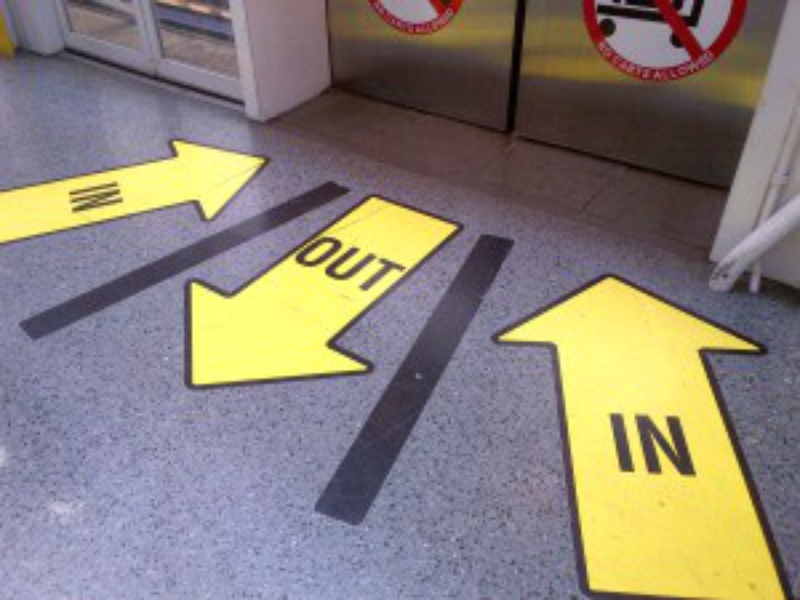 [Speaker Notes: Here are the objectives for this CoP.  We hope you gain knowledge and are able to implement:

What visual management is and why it is important
Recognize examples of visual management and understand what it is explaining
Put visual management to work in your own work environment]
What is Visual Management?
A strategy for planning, control, and continuous improvement that integrates
  
Simple visual tools that enable understanding at a glance  
Allows you to see the abnormal state from the normal state
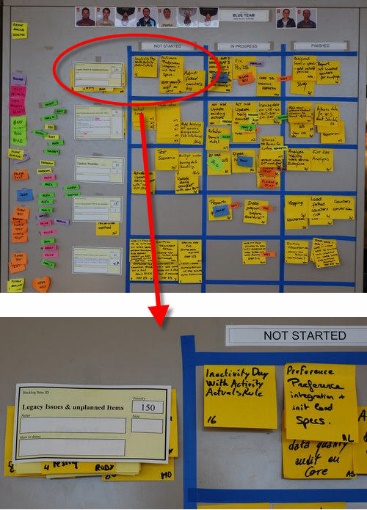 [Speaker Notes: Visual management allows you to see the normal state, which is your standard, and it allows you to quickly see when something abnormal happens

It is a management tool that invites everyone to participate]
Effective Visual Management
Provides “understanding at a glance”

Uses graphics to tell a story

Identifies the standard 

Provides trigger that something is abnormal

Gives a reason to ask “why”?
[Speaker Notes: Provides visual trend of progress against goals and objectives

Identifies opportunities for improvement and correction

We know that good visual management needs no interpretation and immediately provokes the correct reaction.]
Understanding at a Glance
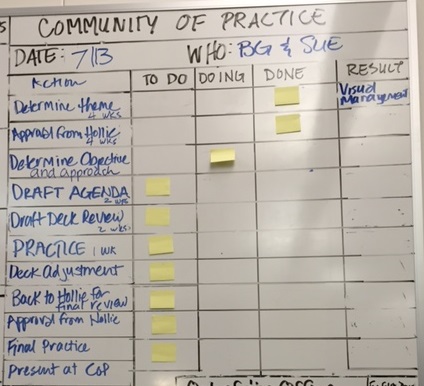 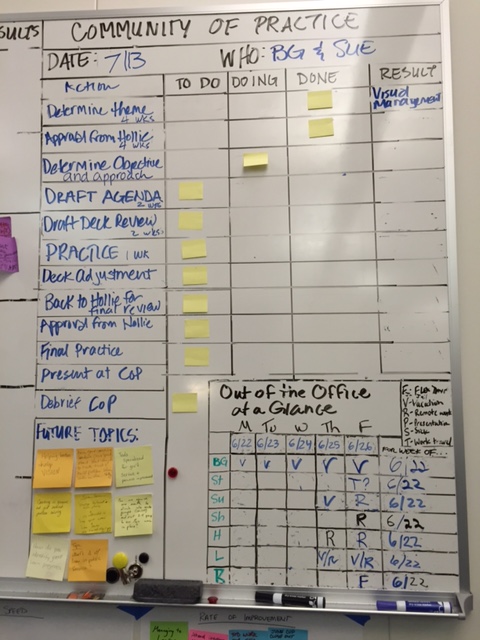 21
[Speaker Notes: Take a look at these pictures. There are actually two visual management tools here. Let’s look at the CoP. Do you understand what is happening? What do you see? What is the status?

We are still adjusting this but it helps us stay on track.

Also, look at the Out of Office. How many of you have these in your office? How many of them are always used? Do you have a management system built around them to hold everyone accountable to them? Why do you have them if you do not?

IF YOU GET THE OUTLOOK QUESTION:
Outlook works but this is a simple and quick snapshot that ANYONE can see and react to. 
Many Outlook calendars are not up to date. This information is current because of our management system behind it.
There are 7 people on this board. Don’t have to open 7 calendars to get the information.

We actually have a “standard work” tracking board that tracks whether we met intent of the standard work.]
They don’t have to hang on a wall
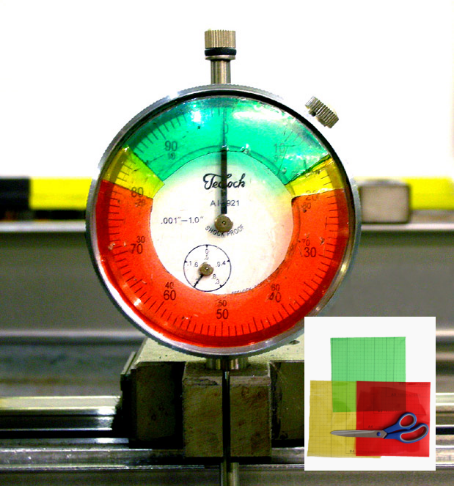 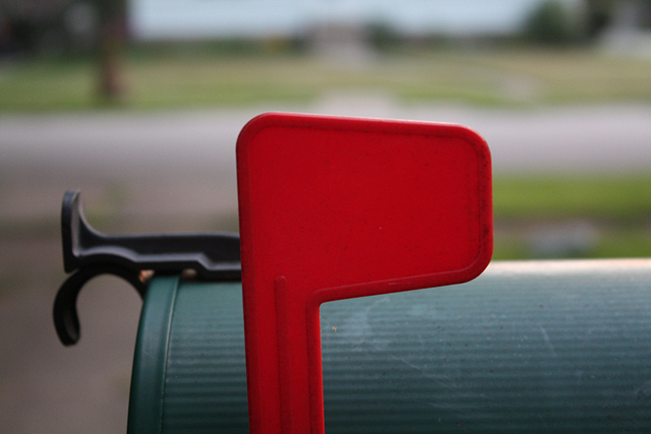 [Speaker Notes: Take a look at these pictures. There are actually two visual management tools here. Let’s look at the CoP. Do you understand what is happening? What do you see? What is the status?

We are still adjusting this but it helps us stay on track.

Also, look at the Out of Office. How many of you have these in your office? How many of them are always used? Do you have a management system built around them to hold everyone accountable to them? Why do you have them if you do not?

IF YOU GET THE OUTLOOK QUESTION:
Outlook works but this is a simple and quick snapshot that ANYONE can see and react to. 
Many Outlook calendars are not up to date. This information is current because of our management system behind it.
There are 7 people on this board. Don’t have to open 7 calendars to get the information.

We actually have a “standard work” tracking board that tracks whether we met intent of the standard work.]
Standard visuals simplify things…usually
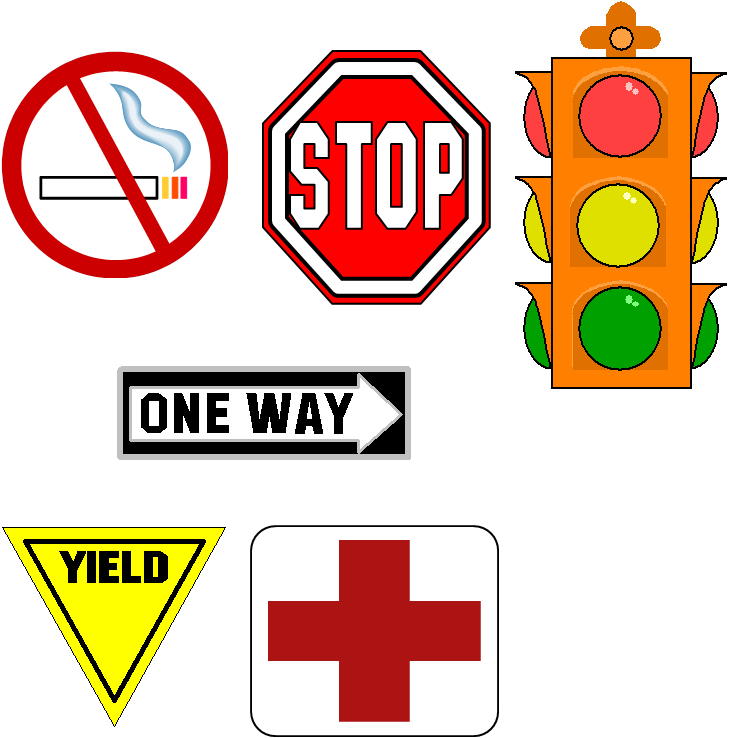 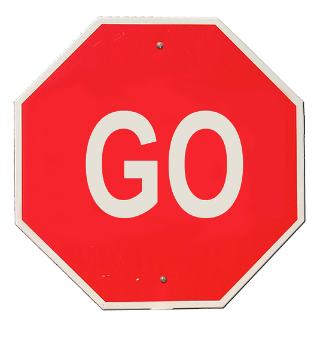 [Speaker Notes: What type of visual management tools do you see that make up this management system?

Can anyone come in to this office and wee what is going on? 

Is there room for the mouse in your office or cubicle?]
Determine the Purpose
Is the information on your visual important? 

Is your visual easy to understand?

Does your visual drive improvement?
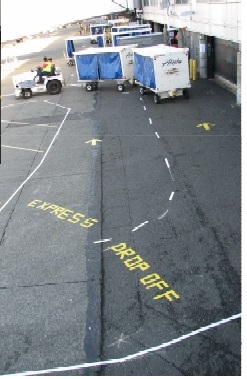 BEFORE
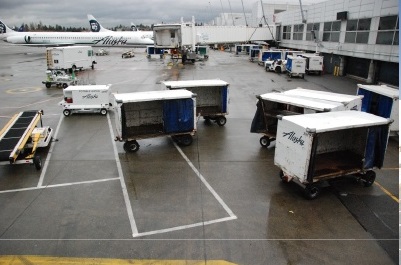 AFTER
[Speaker Notes: We are handing out examples of visual management and want you to spend the next 3-4 minutes at your table to determine if these three questions are answered. We will do a quick report back on your thoughts.

Hand out visuals and have tables work on reviewing them and report back about what they think.]
Why Visualize Your Work
It is hard to understand what we cannot see

It makes customer demand visual

It allows for level loading across the team to balance work
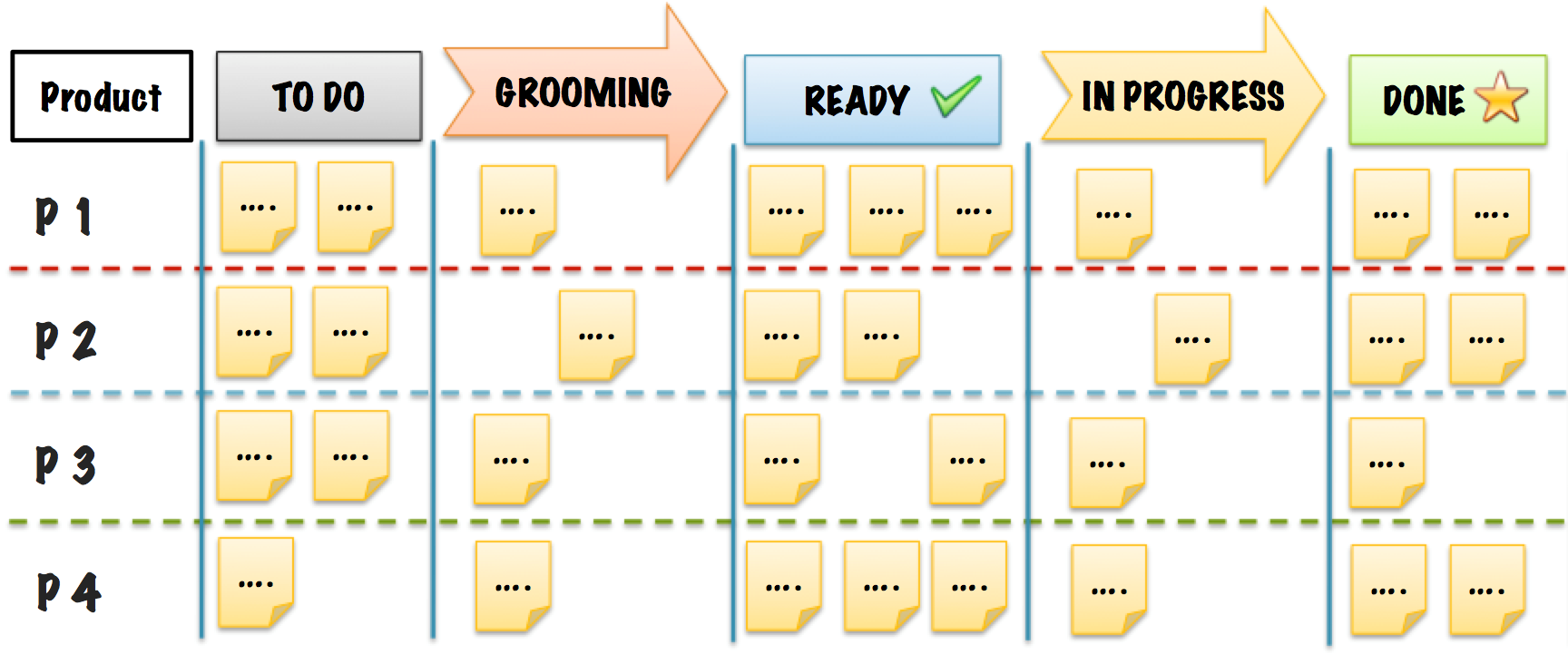 [Speaker Notes: Visualizing work helps put it into context, and makes trade-offs, priorities, and outcomes become more clear. 

Example:  Shawn is going to give his gas gauge story here.]
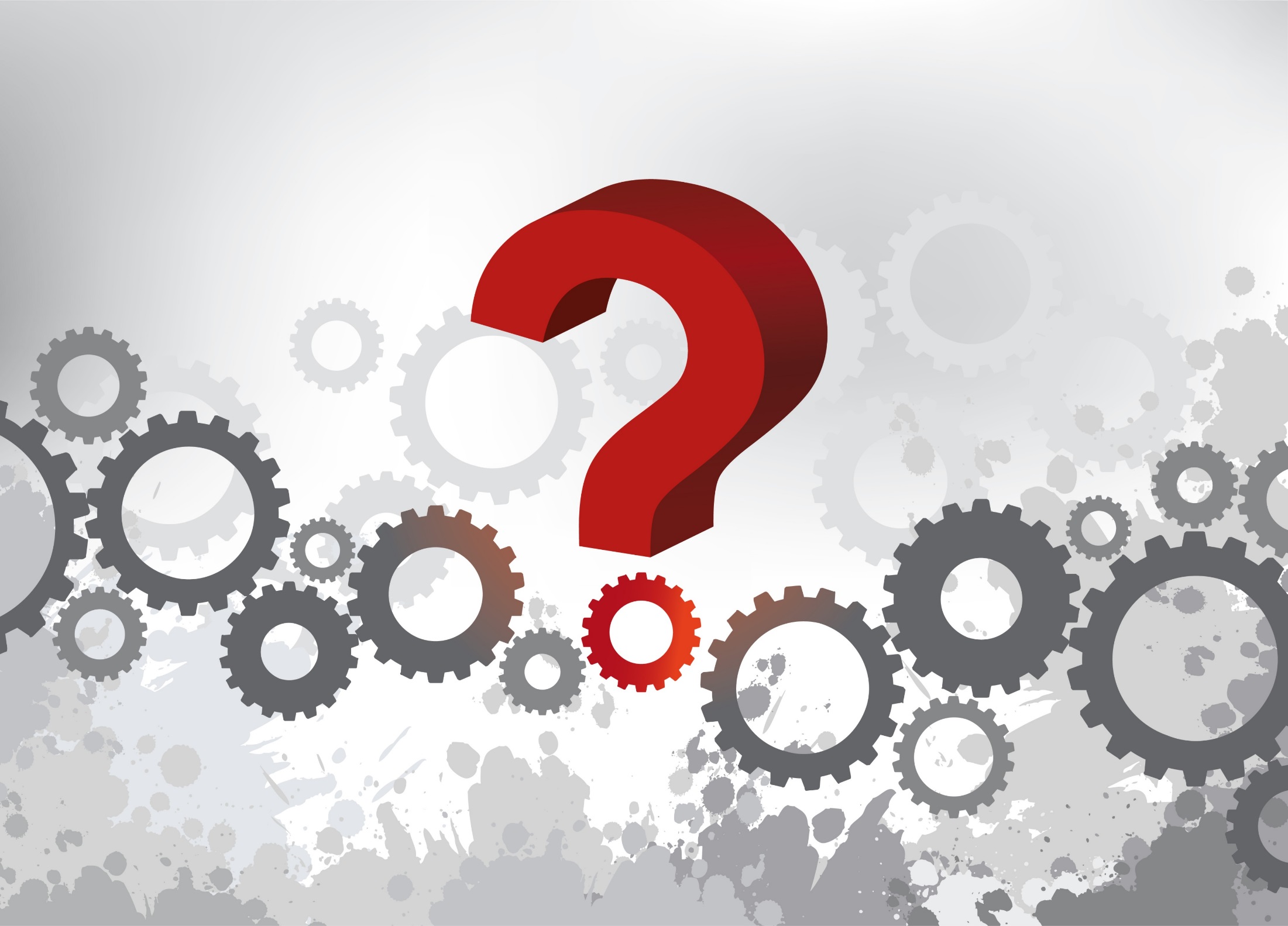 A pause for questions
Lean Culture in State Government
Communities of Practice
More than 50 agency advisors
1000+ agency practitioners
Lean Expert Partnership Program
private-sector partners
provide advice, coaching, training, and tours
231 partners 
106 organizations
Lean Conference
free to state employees
4th annual conference last month
2,000+ attendees
40+ expert-led workshops
Fellowship Program
5 fellows on loan from state agencies for 1 year
learning and coaching experience
[Speaker Notes: Key Strategies we are deploying to build our lean cultures are: 

Communities of practice, a fellowship program, the Lean expert partnership and our Lean Conference]
Resources
Website www.results.wa.gov 






Lean community of practice: To sign up, send an email to Results@gov.wa.gov
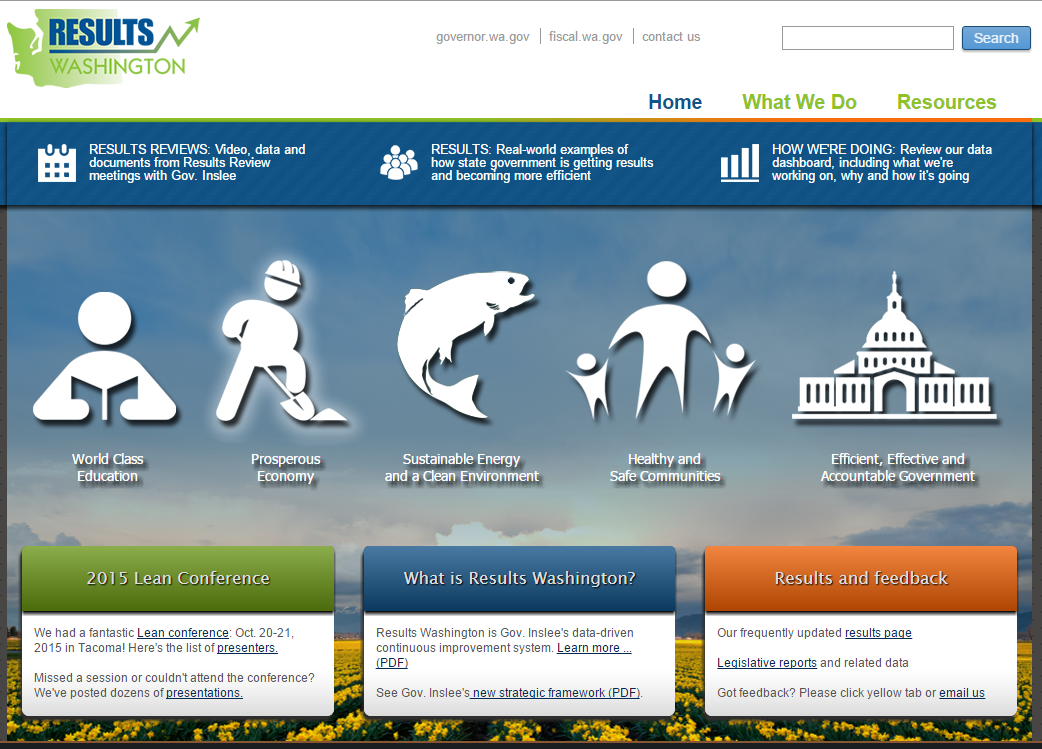 Reflecting on Today
What went well?
What needs to be improved?
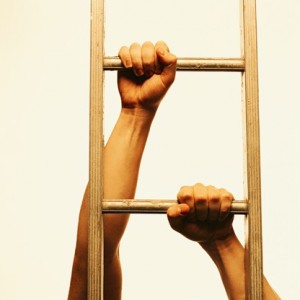 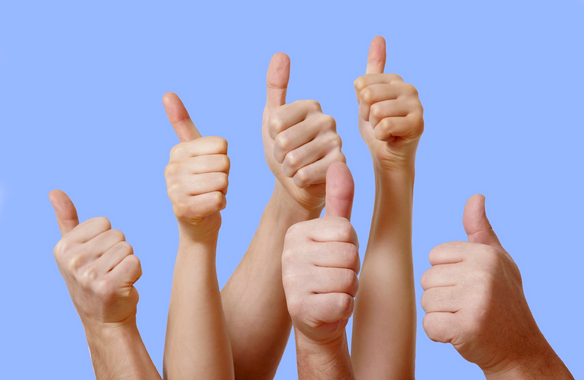 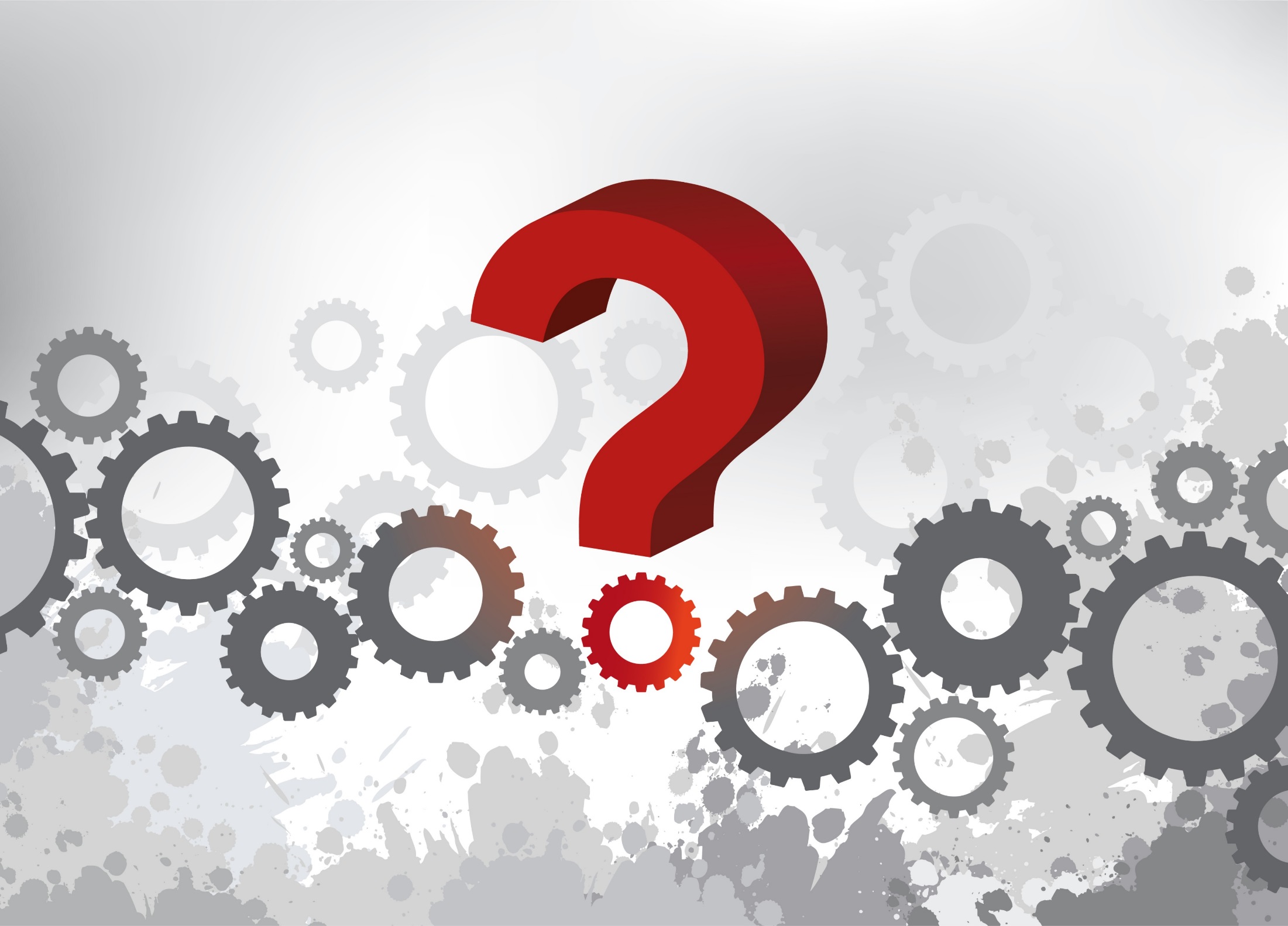 Final questions
For more information:

KayLyne Newell
360.902.0849
kaylyne.newell@gov.wa.gov 

Todd MacDonald
Todd.macdonald@gov.wa.gov

results@gov.wa.gov 
www.results.wa.gov
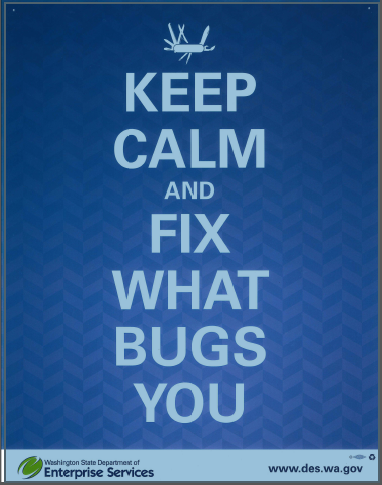 Effective, Efficient, Accountable Government
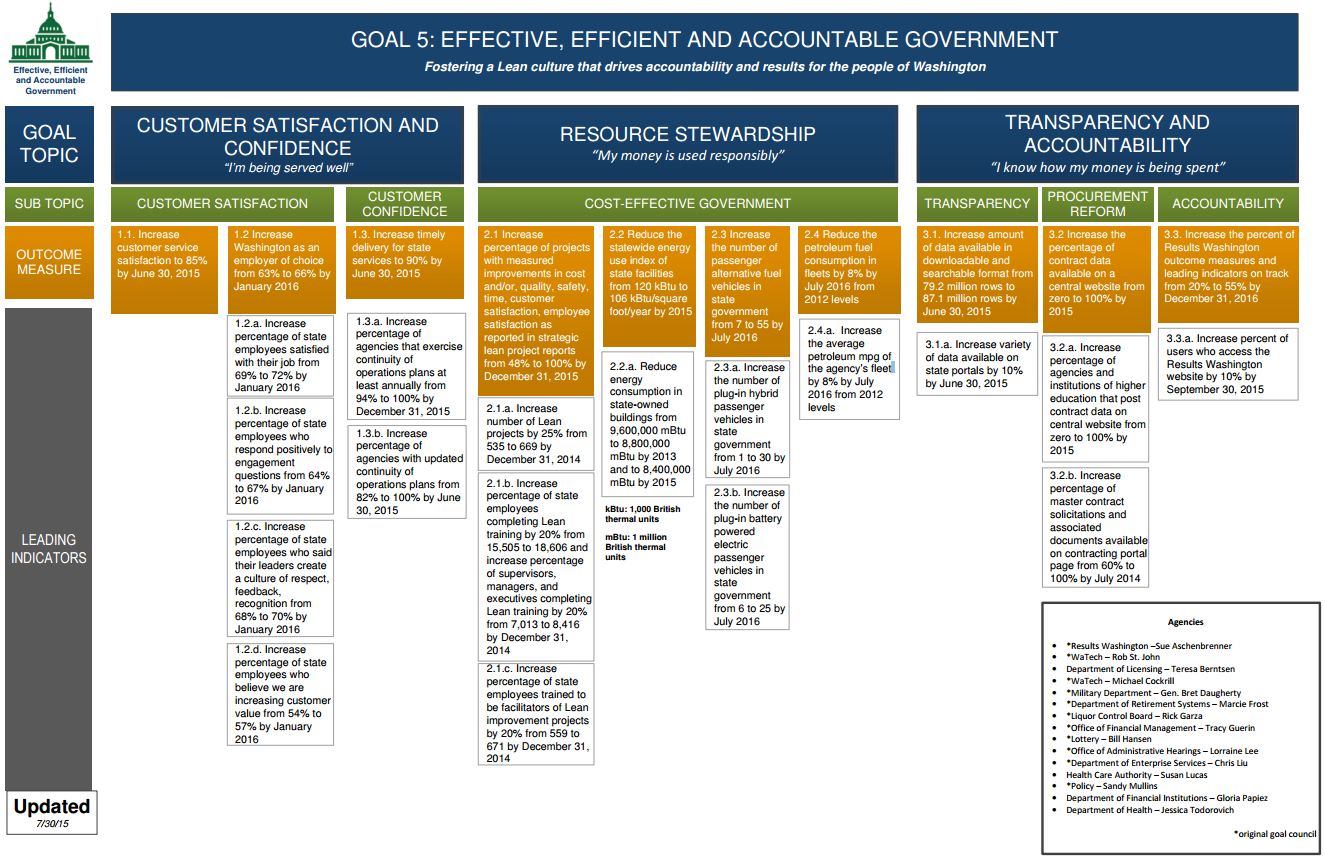